Me and My Friends 我和我的朋友
Middle School 

Designed by 
Ya-Ching Hsu, Li-Ling Cheng, Shu-Hui Huang, 
Zhonglian Liu,Ying Zhang
Day2
Day 1
Teaching Instruction
Day1
Day 1:  Review/Activate prior                  knowledge
Objectives:
1) Students will be able to introduce
       his/her best      friend’s name, age, grade and hobbies.2) Students will be able to use background      information to predict the possible 
        information on the email based on the
        first sentence of the text and then 
        report to the class.
Day1
Activity 1: (10 minutes)


Each student will interview a classmate about his/her best friend and write down the information on the worksheet (work sheet, next slide). 

Use clock buddy to pair students. (see slide #6)
Day1
小明，	
	你好！今天我想给你介绍我的好朋友…

Predict:
(1) ____________________________

(2)_____________________________

(3)_____________________________
Day1
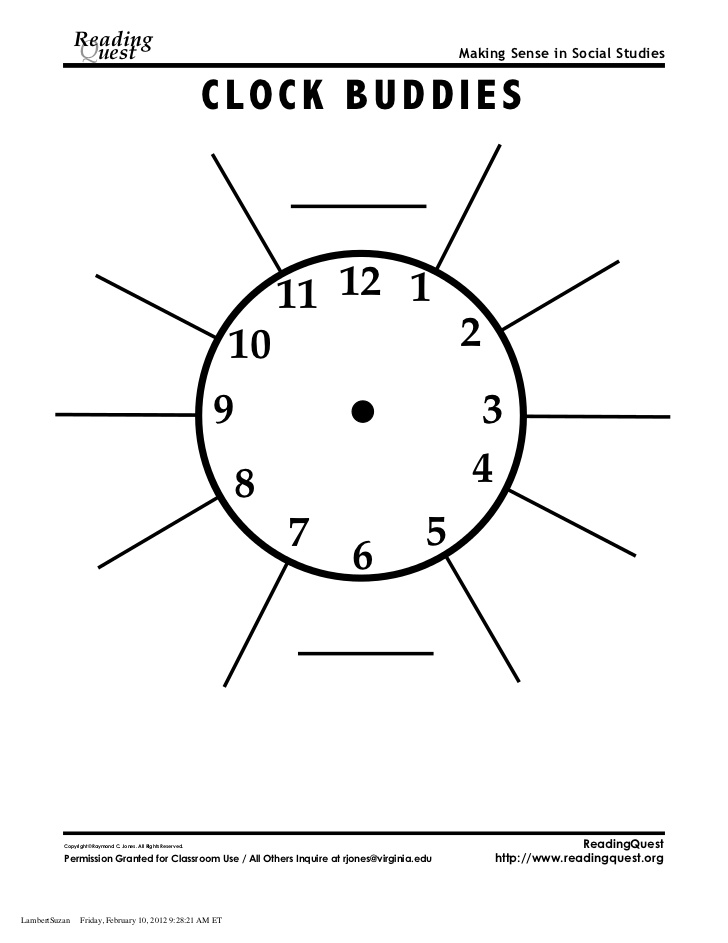 Day1
http://www.docstoc.com/docs/18645794/Clock-Buddies---PDF
Activity 2 (related to activity 1): (20 minutes)

Students compile the collected information.
Pair work: Tell another classmate about the classmate that you interview. 
The teacher invites two students to report to the class.
Day1
Activity 3: Pre-Reading: (15 minutes)

Make prediction
 (Small group discussion) Students  
   read the first sentence of the email and predict what the email 
   is about. 
 Group report
Day1
Activity 4: Skimming (15 minutes)


 Scan the main ideas in first and second paragraph
Day1
小明：
   你好！今天我想给你介绍我的好朋友。
  我的好朋友叫小丽，她今年十三岁了。她上初中一年级。 小丽长得很可爱，她的头发又黑又长，眉毛浓浓的，鼻子高高的，眼睛大大的。
  小丽喜欢玩捉迷藏，还喜欢跑步。她每天都去跑步，跑得非常快，所以我们都叫她“飞毛腿”。
Day1
Q1: Who is the main character?
        ____________
Q2: Find one word to describe the
       main character? 
        ____________
Q3: What’s the main character 
        favorite game?
        _____________
Q4: What’s the main character’s 
        hobby? ___________
Day1
Activity 5: Pre-assessment (10 minutes)

Students skim the text and underline the words unknown to them.
Students write down the unknown words on a blank chart.
The teacher collects the charts and uses them as resource to prepare for Day 2 lesson plan.
Day1
Activity 6:  Fun with the word   
“飞“，”毛“，”腿” (2 minutes)
Day1
飞毛腿
fēimáotuǐ
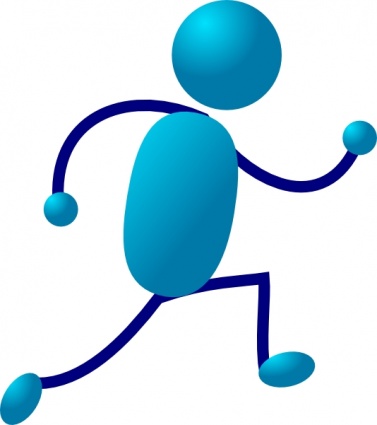 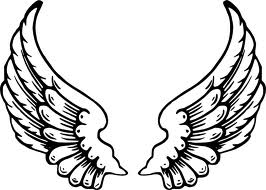 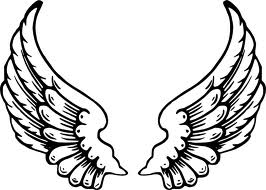 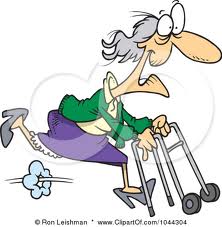 Day1
http://hosted.verticalresponse.com/568614/b24cbc1348/1383098273/d319b39228/
Uasin Bolt
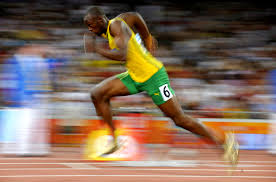 http://www.tropicalsky.co.uk/blog/caribbean-infographic-usain-bolt/
Bolt跑得很快。
他是______。
飞毛腿
Day1
Day 2
Teaching Instruction
Day2
Day 2 我和我的朋友
Objectives:


Describe a person’s appearance using newly learned words and grammatical structures
Compare after-school activities in China and USA.
Day2
小明：

  你好！今天我想给你介绍我的好朋友。

          我的好朋友叫小丽，她今年十三岁了。她上初中一年级。 小丽长得

很可爱，她的头发又黑又长，眉毛浓浓的，鼻子高高的，眼睛大大的。

          小丽喜欢玩捉迷藏，还喜欢跑步。她每天都去跑步，跑得非常快，所以我

们都叫她“飞毛腿”。
          
         上个星期六早晨，小丽来找我和小东玩捉迷藏。我们用剪刀、石头、布决定

谁当猫，结果小丽当猫。游戏一开始，我和小东就赶快去藏好。小丽找到了我，然后又找到了小

东。第二次，我当猫。我一会儿就找到了小东，可是我找了很久都没找到小丽，最后终于在一个

大箱子里找到了她。那天我们大家都玩得很开心。

          请你给我介绍一下你的好朋友，好吗？


                                                                                                                                                                         王小龙
Cont.  Activity 1:
Step 4: Use all the new characters and pictures to make sentences.
          小云有浓浓的眉毛。
           小雨有淡淡的眉毛。
           我喜欢 浓浓的牛奶（果汁，咖啡，茶，汤）。
           Uasin Bolt 是飞毛腿。
          弟弟喜欢捉迷藏。
          我们用剪刀剪双喜字。
          爸爸和妈妈决定星期六吃中餐。
         小龙不喜欢当老师（画家，司机，学生）。
Day2
RadicalsFor each of the following 3 groups, find the characters with a certain radical.
A      上海   长江      鸡汤  洗手    浓浓的       黄河            部首 氵

B       打篮球 捉迷藏  拉手  排球   拍手  摇摇             部首 扌 

C      苹果  草莓  香蕉  捉迷藏                                     部首  艹
Activity 2: Grammatical structure 长得.....
Step1（Teacher-led) Use pictures of celebrities to introduce and practice this structure. 

           Q: 她/他长得怎么样？
           A：她/他长得很可爱。
Step 2：中文歌 虹彩妹妹
               http://www.youtube.com/watch?feature=player_detailpage&v=uzq7jCpk_OE#t=12s

Step  3：Describe your classmate’s look
 Have one student come to the front
  The rest of class will use the new structure 长得 to describe this student’s  look.
Grammatical structure 长得.....
她长得（好看，漂亮，可爱），她的头发很长/短/黄，眉毛（浓浓的），鼻子（小小）的，眼睛蓝蓝的，大大的。
Day2
http://www.abortionsarewrong.com/Baby-Pictures/2013/05/17/cute-baby-girl-picture-field/
Grammatical structure 长得.....
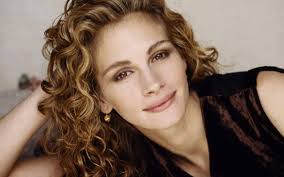 她长得 （      ），她的头发（     ） ，眉毛（      ），鼻子（  ），眼睛（    ）。
Day2
http://www.fansshare.com/gallery/photos/67718/Julia-Roberts-Hair/
Grammatical structure 长得.....
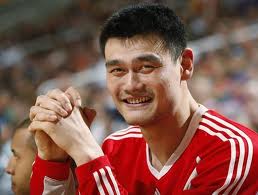 http://yaomingblog.com/
otvet.mail.ru
姚明长得（    ），他的头发（      ），眉毛（          ），鼻子（           ），眼睛（                ）。
Day2
Activity 3: 用”长得.....”描写我的好朋友
介绍你的好朋友：
    Describe your best friend’s appearance.
             

范例：
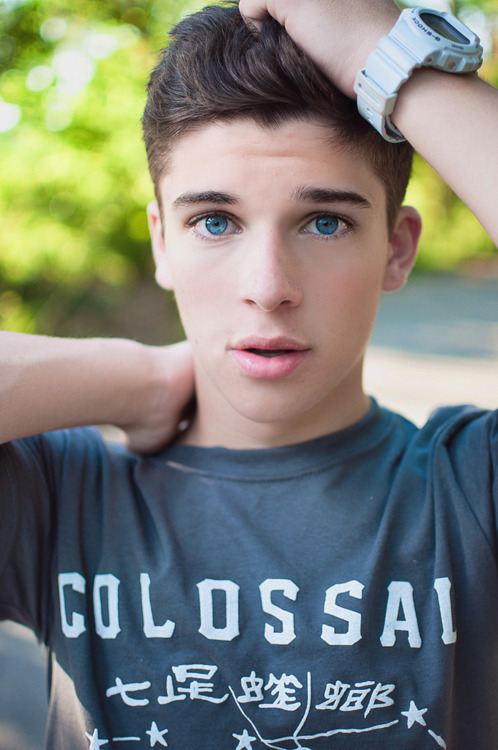 我的好朋友叫小杰。小杰长得很好看，他的头发很长，眉毛浓浓的，鼻子高高的，眼睛蓝蓝的，大大的。
Day2
http://suchcuteguys.tumblr.com/post/33683971605
我的好朋友叫小丽，她今年十三岁了。她上初中一年级。 小丽长得很可爱，她的头发又黑又长，眉毛浓浓的，鼻子高高的，眼睛大大的。
        小丽喜欢玩捉迷藏，还喜欢跑步。她每天都去跑步，跑得非常快，所以我们都叫她“飞毛腿”。
Day2
Skim the two paragraphs to identify the main information, using the following guiding questions.

	Q1: 谁是小龙的好朋友？  
       	Q2: 小丽多大了？    
     	Q3:  小丽上几年级？    
     	Q4: 小丽长得怎么样？  
       	Q5:  小丽喜欢玩什么？  
     	Q6: 为什么小丽的朋友叫她“飞毛腿”？
Activity 4: Skim and Read paragraph 1 &2
Activity 5: Students compare after-school activities.
Step 1: Watch the video:
            “捉迷藏”

Step 2:   Discusses  the differences between “捉迷藏” and “Hide and seek,” such as the word order and rules.  
Step 3 :  Teacher guide students to Compare after school activities from China and USA.
Day2
Activity 6
Review new words by play a game created by Tagxedo
.
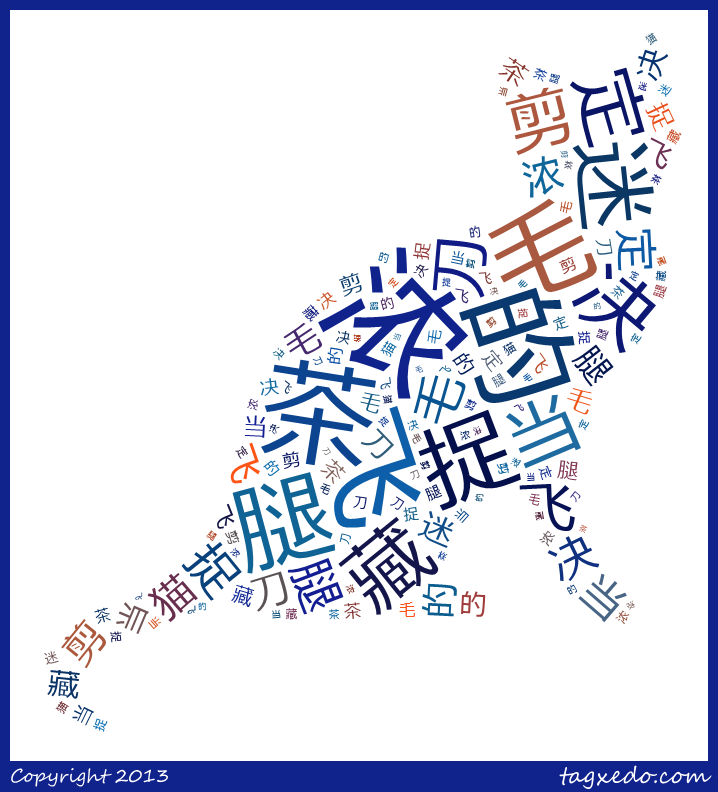 Homework: Fill in the blanks about your best friend, then draw a picture of him/her.
我的好朋友叫______，她/他今年______岁了。她/他上_________。

 她/他长得很______，她/他的头发__________，眉毛______，鼻子

____________，眼睛__________。

       她/他喜欢玩_______，还喜欢________。
Day 3
Teaching Instruction
Day2
Day 3: During Reading (完成文章后半段)
Use the grammatical pattern (先、然后、最后) to describe event sequence.  
Compare the difference of the term of the hand game “剪刀石头布” and “Rock Paper  Scissors”.
Day3
Activity 1: 先、 然后、最后
(20 minutes)
Step 1: (teacher-led) TPRS
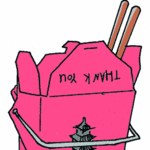 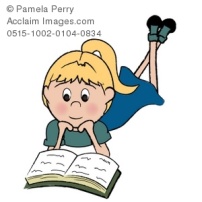 最后       。
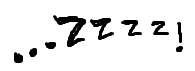 先  ，
然后   ,
老师
Source 1
吃饭
看书
睡觉
Day3
Step 2: Charade
Sentence Pattern: 
Subject +先…，然后…，最后…。
Exercise: see “Sentence Pattern Playin gcard
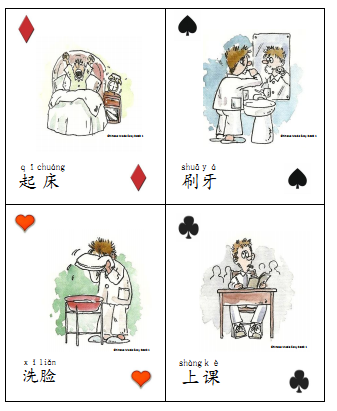 example
Day3
See Day 3 Task sheet
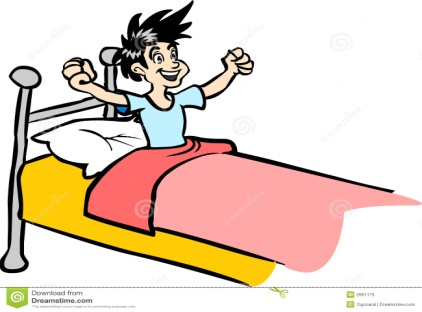 1.  起床以后，
最后
我先
然后
。
，
，
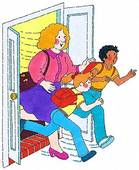 http://www.fotosearch.com/illustration/school-bell.html
2. 放学以后，
最后
我先
然后
。
，
，
Day3
Activity 2:  Fun with Chinese hand game
                   剪刀石头布 (10 minutes)
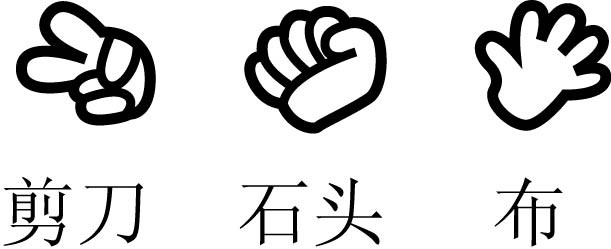 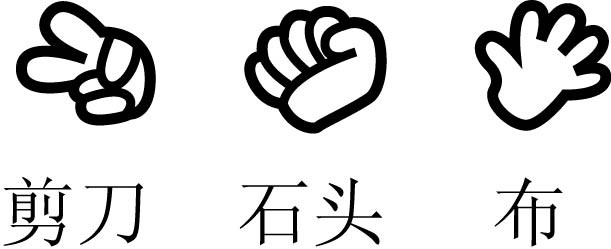 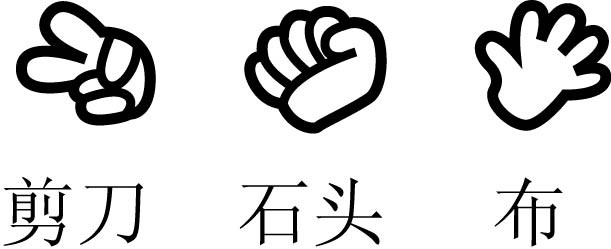 http://www.nipic.com/show/3/81/1b3fac3aeacfae3f.html
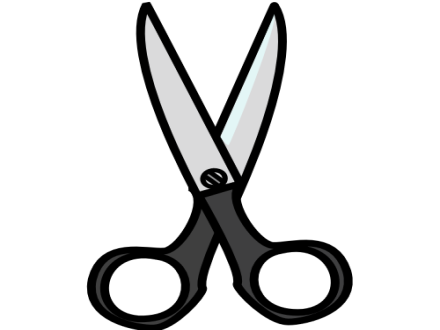 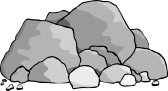 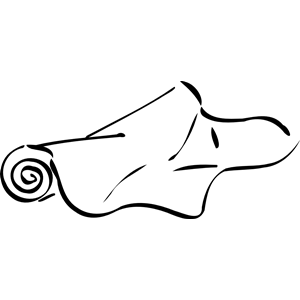 Source 4
Source 2
Source 3
剪刀
石头
布
Day3
Demonstrate how to play 剪刀石头布.
Students play 剪刀石头布
Think-Pair-Share: Students will be able to compare the different
terms of Chinese hand game “剪刀石头布” with American
“Rock Paper  Scissors”.
Day3
Paragraph 3         

上个星期六早晨，小丽来找我和小东玩捉迷藏。我们用剪刀、石头、布决定谁当猫，结果小丽当猫。游戏一开始，我和小东就赶快去藏好。小丽先找到了我，然后又找到了小东。第二次，我当猫。我一会儿就找到了小东，可是我找了很久都没找到小丽，最后终于在一个大箱子里找到了她。那天我们大家都玩得很开心。
Day3
Skim Paragraph 3 and fill in the answers in the following form.
Draw comic strips to demonstrate how to play ‘hide and seek,’  as shown below.
Write a short description for each drawing.
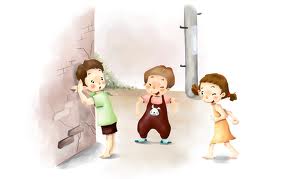 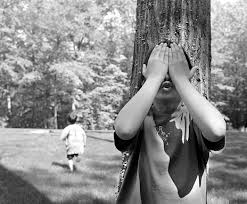 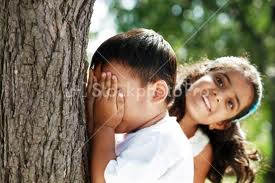 Day3
作业Homework:
Students use Google Voice, cell phone to record what he/she did today after school in sequence.
Students use Google Voice, cell phone to record what he/she did today after school in sequence. 
Use the online dictionary ‘yellow bridge’ to look up the new words.  Write down the meaning and pinyin for each word, and make a sentence using the word.
帅，酷，好看，英俊，可爱，壮， 高,

漂亮，可爱，好看，美丽，苗条
Day3
Source: 

1. http://my.cheng-tsui.com/node/1441
2. http://www.book-in-a-
    week.com/2011/09/when-to-cut-a-
    scene/scissors-2-2/
3. http://www.pixmac.com/picture/boulders
    /000050549883
4. http://openclipart.lynms.edu.hk/
    index_214.html
Day3
DAY 4
Teaching Instruction
Objectives
Describe a person’s appearance
Reply his/her pen pal’s email using the new words and sentence patterns
Day4
Activity 1: Main ideas for each paragraph                (small group activity)
Summarize the main idea of each paragraph in one sentence (in English).
Identify key words and examples to provide supporting details (graphic organizer ).
http://www.clker.com/clipart-blank-face-boy.html
http://www.dreamstime.com/stock-images-cute-chinese-cartoon-girl-image1452264
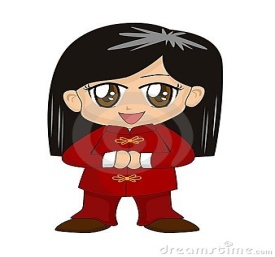 http://www.picturesof.net/pages/080711-299963-627043.html
Day4
Activity 2: Reading Comprehension Check (in pair)
I. Answer the following Multiple Choices questions based on the email. 
 (     )   1). 小丽是________的好朋友. 
           a. 小明    b. 王小龙  c. 小东
(     )   2). 大家都叫小丽“飞毛腿”是因为________________。 
          a.她的腿很长   b. 她跑得很快   c. 她腿上的毛会飞
 (     )  3).  小丽跟朋友们玩了_________次捉迷藏。 
          a.两                  b. 一                        c. 三
II. Answer the following True/False question based on the email.
(     )   4). 小丽先找到小东 ，然后找到王小龙。 
(     )   5). 小东没有当过猫 (inference)。
III. Answer the following open-ended questions. 
他们为什么先玩剪刀石头布然后玩捉迷藏 ？ (inference)
你觉得谁最会玩捉迷藏？为什么？(derive meaning from text)
Day4
Activity 3: Describe the people in the pictures (in pair)
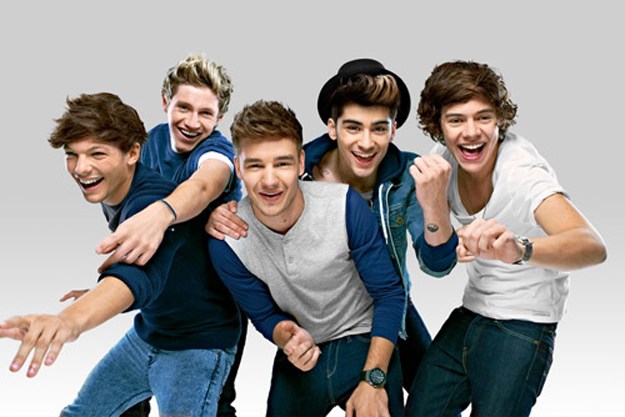 http://www.fanpop.com/clubs/taylor-swift/images/33311887/title/taylor-swift-fanart
http://www.queenbeetickets.com/One-Direction-Tickets
Day4
Activity 4: New grammatical structures 又．．．又．．．
http://www.39kf.com/healthy/fashion/mf/2005-01-16-36880.shtml
Day4
Activity 4: New grammatical structures 又．．．又．．．
http://jeequ.com/13373/
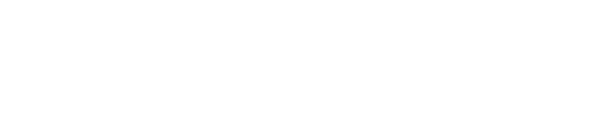 Day4
Activity 4:
Fill in the blanks: Use 又…又structure with the following adjectives to complete the passage. Each word can be used more than once. 
    
红  黑  大　长  圆　好看　好吃

    小丽是一个美丽的女孩子，她长得很可爱，她的眼睛＿＿＿＿＿＿＿＿＿，她的头发＿＿＿＿＿＿＿＿＿＿。她喜欢吃苹果，　苹果（describe the appearance of an apple）。她还喜欢吃西瓜，西瓜（describe the appearance of a watermelon）。　小丽觉得苹果和西瓜都＿＿＿＿＿。
Day4
Activity 5 叠词练习

颜色：红，黄，蓝，黑，白…
味道：甜，酸，辣，苦…
大小：大，小，高，矮…
形状：圆，细，长，方…
Day4
Activity 5 叠词练习(in pair)
他长得怎么样？
姚明长得又高又帅，眼睛小小的， 头发黑黑的 ，  耳朵大大的。 成龙呢？
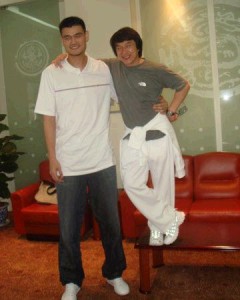 http://exnba.com/articles-news/jackie-chan-yao-ming-elected-as-political-advisors-in-china/
Day4
Activity 5 叠词练习(in pair)
长得很可爱，

眼睛
头发
嘴巴
眉毛
http://www.fanpop.com/clubs/mulan/images/2471043/title/mulan-wallpaper-wallpaper
Day4
她长得怎么样？
眼睛
头发
眉毛
鼻子
http://www.tumblr.com/tagged/baby%20reading
Day4
他们长得怎么样 ？
http://www.themagazine.ca/2011/05/27/back-in-action-kung-fu-panda-2/#.UelrXo21GSo
Day4
Activity 6：Use the new words
Read the following questions/statements then circle the best answers with a partner.
1.  Uasin Bolt 是世界上跑得最快的人，大家都叫他_______________________ 
             1)腿毛飞   	2)飞毛腿       3)毛飞腿 
  	 
2. 他妈妈做的饭又_________ 又___________， 朋友们都非常喜欢吃。 
             1）好看....好吃       2） 难看..... 好吃    3）难看... 难吃。 
 
3. 我每天早上，_________起床， __________洗澡，___________吃早饭。  
           1）先...然后...最后      2） 然后...先... 最后   3）先...先... 最后 
  
4. 成龙个子高高的，眼睛小小的，你认为他____________  怎么样？
                1)          看得             2)  觉得                      3）长得     
  
5. 在学校，你喜欢_________学生还是喜欢________老师？
               1)  当                  2)是                    3) 有
Day4
Activity 7 : Write an email
Students start to write his/her email in class. Teacher walks around to check and answer questions.

Graphic writing organizer
(www.sanchezclass.com/docs/story-map.do)
Day4
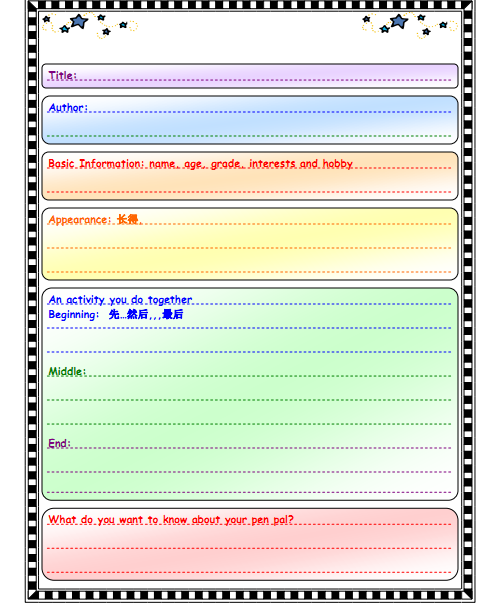 Graphic writing organizer
Day4
Homework
Complete the email, then edit the email using the graphic organizer.
Day4